Fig. 5 Relationship between action potential duration (APD90) and basic pacing cycle length (BCL) for the ...
Cardiovasc Res, Volume 42, Issue 2, May 1999, Pages 477–489, https://doi.org/10.1016/S0008-6363(99)00034-6
The content of this slide may be subject to copyright: please see the slide notes for details.
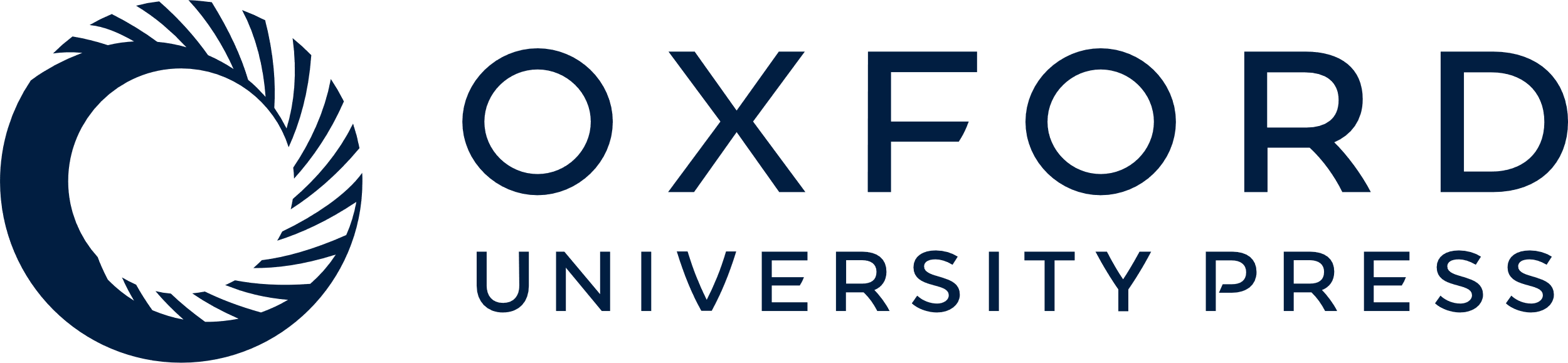 [Speaker Notes: Fig. 5 Relationship between action potential duration (APD90) and basic pacing cycle length (BCL) for the NAP and AFAP. Model simulations yield the curves shown in the left panel. The right panel shows corresponding experimental relationships obtained from an atrial tissue preparation. The graph is based on data from Boutjidir et al. [9].


Unless provided in the caption above, the following copyright applies to the content of this slide: Copyright © 1999, European Society of Cardiology]